NULA PROMILA
ZDRAV ZA 5!
Promocija sigurnosti i javnozdravstvene samosvijesti 
šk. god. 2013./2014.
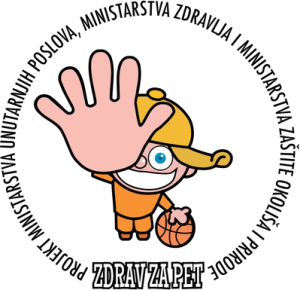 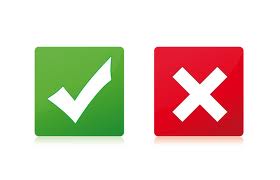 Točno ili netočno?
Tko pije alkohol privlačniji je suprotnom spolu.

Tko pije alkohol, sretniji je.

Cilj pijenja alkohola je zabaviti se.

Pijenje alkohola u mladosti štetno utječe na dugoročno zdravlje.

Pijana osoba češće upada u rizične situacije.
[Speaker Notes: Cilj: Razlikovanje mitova o alkoholu  od činjenica

Što reći: Pročitati tvrdnju po tvrdnju i tražiti od učenika da na glas kažu svoje mišljenje, no ne zadržavati se u diskusiji jer se na slijedećim slajdovima detaljnije raspravlja o svakoj temi.]
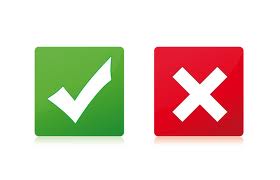 Točno ili netočno?
Pijenje alkohola dovodi do boljeg slaganja s prijateljima.
Druge droge povećavaju efekte konzumacije alkohola.

Onaj tko često pije, koristi alkohol kao sredstvo za rješavanje problema.

Bezalkoholno pivo ne sadrži alkohol.
[Speaker Notes: Cilj: Razlikovanje mitova o alkoholu  od činjenica

Što reći: Pročitati tvrdnju po tvrdnju i tražiti od učenika da na glas kažu svoje mišljenje, no ne zadržavati se u diskusiji jer se na slijedećim slajdovima detaljnije raspravlja o svakoj temi.]
Tko pije alkohol privlačniji je suprotnom spolu.
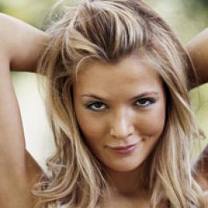 NETOČNO!


Povećano samopouzdanje

Neprivlačne posljedice…
Loš za kožu 
Deblja
[Speaker Notes: Cilj: ukazati na neprivlačne posljedice alkohola

Što reći:
Alkohol povećava samopouzdanje.
No, je li posrtanje u hodu, nerazgovjetan govor ili povraćanje privlačno?
Alkohol je loš za našu kožu - dehidrira tijelo, izaziva akne i crvenilo.
Od alkohola se debljamo – npr. pola litre piva = više od 200 kcal = hot dog, hamburger i krafna.
Toksini (otrovi) u alkoholu doprinose razvoju celulita.

hamburger, običan - kalorije po porciji = 245
hot dog (hrenovka u pecivu) = 280
krafna sa pekmezom = 225

Primjer piva:
Carlsberg, Budweiser, Stella Artois….oko 850 kalorija u dvije litre (4 limenke ili boce od 500 ml)]
Tko pije alkohol, sretniji je.
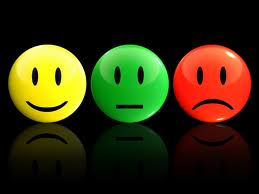 NETOČNO!

Male količine opuštanje, bolje raspoloženje
Veće količine  zabrinutost, narušeno rasuđivanje - problemi se čine gorima

Depresija, samoozlijeđivanje, suicidalno ponašanje
[Speaker Notes: Cilj: Ukazati na negativan utjecaj alkohola na raspoloženje (ne olakšava nego pojačava probleme).

Što reći: 
Alkohol usporava rad središnjeg  živčanog sustava. - Objasniti da alkohol nije psihostimulans (“dizalica”) već je psihodepresor (“spuštalica”).
U malim količinama može dovesti do opuštanja i boljeg raspoloženja.
U većim količinama povećava zabrinutost i utječe na sposobnost rasuđivanja - problemi se mogu činiti gorima nego što jesu. 
Alkohol može doprinjeti razvoju depresije, a dokazana je i povezanost sa samoozlijeđivanjem i suicidalnim ponašanjem kod mladih ljudi

Ukoliko ne znaju, objasniti što je samoozlijeđivanje - dobrovoljno nanošenje štete vlastitom tijelu, a ozljeda je dovoljno jaka da dovodi do oštećenja tkiva. Obično predstavlja oblik borbe protiv stresa i tjeskobe koji ubrzo poprima kompulzivni karakter. Osoba si nanosi fizičku bol zato da ublaži emocionalnu bol.]
Cilj pijenja alkohola je zabaviti se.
TOČNO/NETOČNO!

Piti vs. Zabaviti se?

Prekomjerna konzumacija  posljedice suprotne zabavi

Moguće je zabaviti se i bez 
    alkohola!!!
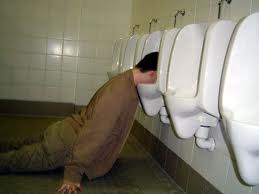 [Speaker Notes: Cilj: Naglasiti kako prekomjerna konzumacija allkohola ne dovodi do zabave.

Što reći:
Točno jer mladima to najčešće cilj kada počnu piti; ali netočno zato što se taj cilj ne postigne.
Naglasiti negativne posljedice prekomjerne konzumacije koje utječu na smanjenje zabave i sličnog zbog čega mladi često pijui, npr. ako se ničeg ne sjećate, to nije dobra zabava. Ako zaspete pijani u pola tuluma ili ako vam je vani mučno to isto nije dobra zabava. 

Moguće potaknuti diskusiju o tome kako se mogu zabaviti i bez pijenja alkohola:
Moguće je dobro se zabaviti i bez pijenja alkohola. 
Na koji se način zabavljate?
Što mislite, zašto se ljudi žele napiti?]
Pijenje alkohola u mladosti štetno utječe na dugoročno zdravlje.
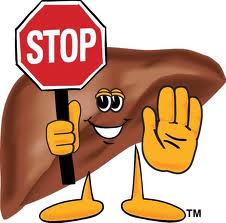 TOČNO!


Redovito pijenje prije 15 god. 
     4 puta veća opasnost od razvijanja alkoholizma

Razvoj zdravstvenih tegoba povezanih s alkoholom već u ranoj odrasloj dobi
[Speaker Notes: Cilj: ukazati na dugoročne posljedice pijenja u ranoj mladosti

Što reći:
Pijenje alkohola u tinejdžerskoj  dobi može biti opasno po zdravlje. 
Mladi koji redovito piju već u dobi mlađoj od 15 god. su u 4 puta većoj opasnosti od razvijanja alkoholizma kasnije u životu, u odnosu na one koji piju nakon 20. god.
Vjerojatnije će razviti i bolest jetre ili neku drugu komplikaciju povezanu s alkoholom u ranoj odrasloj životnoj fazi. (Pitati poznaju li koju bolest jetre? Najčešći odgovor ciroza - kronična bolest jetre, obilježena oštećenjima tkiva jetre, gubitkom funkcije jetre, stvaranjem ožiljaka na jetri, nakupljanjem vode u abdomenu i krvarenjima.)

Naglasiti i KOLIČINU alkohola koji piju, a ne samo početak pijenja kako ovo ne bi doživjeli kao poziv na samo odgodu početka pijenja u starijoj dobi.

Moguće također istaknuti utjecaj alkohola na razvoj mozga – mozak se razvija do sredine 20-ih godina:
Objasniti da su neki dijelovi mozga već u ranoj mladosti potpuno razvijeni, npr. regulacija motorike, koordinacija oko-ruka i sl. U djetinjstvu i ranoj adolescenciji u mozgu ima puno sive tvari koja omogućuje usvajanje velikog broja novih podataka (npr. djeca lako uče strane jezike). Pred kraj puberteta u mozgu se povećava udio bijele tvari, a udio sive tvari počinje opadati. Bijela tvar pomaže u spajanju različitih dijelova mozga. Sazrijevanje mozga najprije zahvaća njegove stražnje dijelove i tek pred kraj dolazi do prednjih dijelova.
Prefrontalni korteks - razvija se posljednji - dio mozga odgovoran za planiranje, određivanje prioriteta i procjenjivanje posljedica.]
Pijana osoba češće upada u rizične situacije.
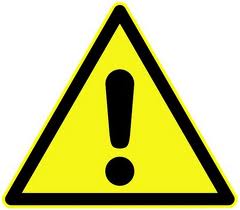 TOČNO!

Smanjene inhibicije  rizična ponašanja do kojih ne dolazi u trijeznom stanju

Vodeći uzrok prometnih nesreća 
Gotovo pola svih nasilnih incidenata
[Speaker Notes: Cilj: Osvjestiti razloge za veću vjerojatnost upadanja u rizične situacije u pijanom stanju 

Što reći: Pitati koja se rizična ponašanja najčešće događaju kada ljudi piju alkohol? Je li se njima dogodilo ili znaju li nekoga kome se nešto slično dogodilo, i koje su to bile situacije?
Konzumacija alkohola dovodi do rizičnih ponašanja, koja se inače, u trijeznom stanju, ne bi dogodila. (I ispričati im da alkohol smanjuje inhibicije/samokontolu, pa zato i upadamo u neka ponašanja u koja inače ne bismo.)
Alkohol je vodeći uzrok prometnih nesreća te je uključen u gotovo pola svih nasilnih incidenata.]
Pijenje alkohola dovodi do boljeg slaganja s prijateljima.
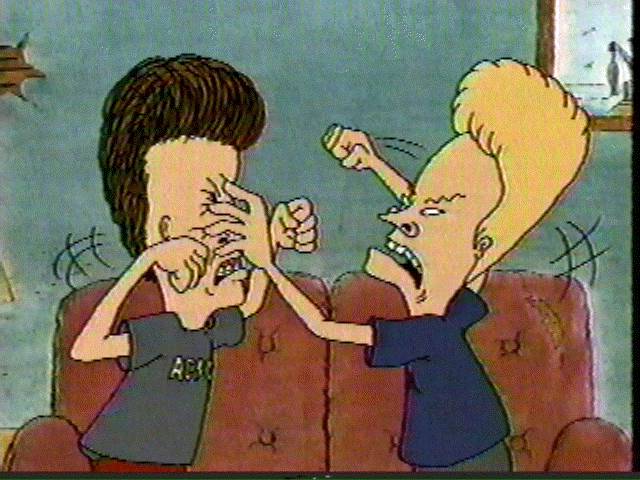 NETOČNO!

Povećava društvenost, 
ALI i dovodi do ljutnje i agresije

Pijana osoba lakše se uzruja
     povećana učestalost sukoba
[Speaker Notes: Cilj: Prikazati negativne posljedice alkohola na društveno ponašanje

Što reći: 
Pitati jesu li ikada svjedočili nekom takvom obliku ponašanja u svojoj okolini?
Male količine alkohola mogu povećati društvenost, no isto tako mogu dovesti do ljutnje i agresije. 
Tko pije alkohol lakše se uzruja, pa dolazi do prepirki ili fizičkih obračuna, a govore se stvari koje se inače ne bi govorile.]
Ostale droge povećavaju efekte konzumacije alkohola.
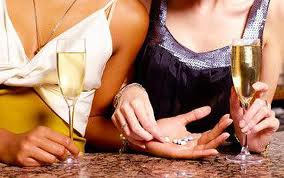 TOČNO!


Loše reakcije s alkoholom negativne posljedice

OPASNO s drugim “spuštalicama”
[Speaker Notes: Cilj: Naglasiti opasnosti kombiniranja alkohola s drugim psihoaktivnim tvarima

Što reći: 
Ostale droge (i razni lijekovi!) mogu loše reagirati zajedno s alkoholom i dovesti do nepredvidivih posljedica. 
(Objasniti koji su to “razni lijekovi” - lijekovi za smirenje, spavanje i sl., koji se dobivaju na recept i najčešće su propisani nekome od ukućana (roditelji, bake, djedovi). Osim što u kombinaciji s alkoholom mogu biti pogubni za zdravlje i život pojedinca, važno je istaknuti i činjenicu da, ukoliko policija uhvati nekoga s tabletom u džepu (a za koju osoba nema liječnički recept!), koja se nalazi na popisu opojnih droga, daljnji postupak je isti kao da su ga uhvatili sa npr. jointom marihuane ili bilo kojom drugom drogom.)

Alkohol usporava rad središnjeg živčanog sustava te je posebno opasno kombinirati ga s drugim “spuštalicama” (kemijskim tvarima koje umanjuju razinu pobuđenosti organizma)]
Onaj tko često pije, koristi alkohol  kao sredstvo za rješavanje problema.
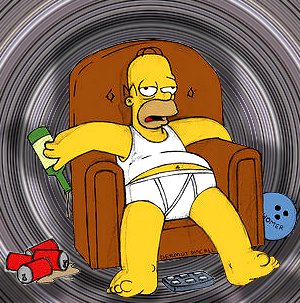 TOČNO!


Alkohol = sredstvo nošenja 
    sa stresnim situacijama


NE rješava, već STVARA probleme
[Speaker Notes: Cilj: upozoriti na neučinkovitost alkohola kao sredstva rješavanja problema

Što reći: Pitati ih jesu li čuli nekada da ljudi piju kako bi zaboravili na svoje probleme? 
Što misle o tome?

Ljudi koji redovito piju s vremenom se počinju oslanjati na alkohol kako bi imali bolje mišljenje o sebi samima ili kako bi se nosili sa stresnim situacijama. 
Redovito pijenje alkohola može doprinijeti visokom krvnom tlaku, bolesti jetre kao i ozbiljnim problemima u području mentalnog zdravlja. (navesti koji su to (visok krvni tlak, kronične bolesti, svađanje s prijateljima, raspad obitelji, depresija i ovisnost).)]
Bezalkoholno pivo ne sadrži alkohol.
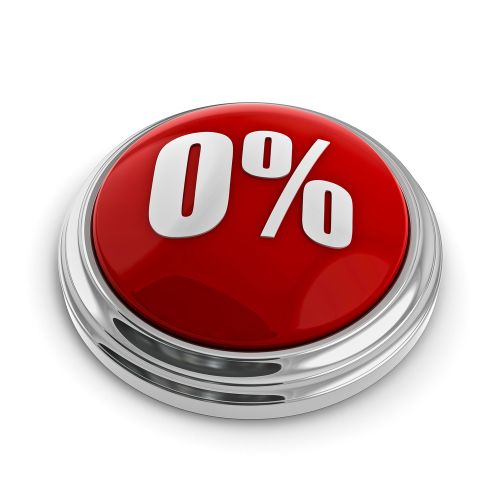 NETOČNO!


Deklaracije proizvoda!
Sadržavaju i do 0,5% alkohola.
[Speaker Notes: Cilj: Osvijestiti činjenice o naizgled bezopasnim proizvodima

Što reći: Pitati ih čitaju li deklaracije na takvim vrstama proizvoda i naglasiti da je bitno da to čine!
Oprez! Čitajte deklaracije proizvoda!
Neka bezalkoholna piva dostupna na našem tržištu sadržavaju do 0,5% alkohola.]
VRŠNJAČKI PRITISAK
Pritisak na mlade

od prijatelja i vršnjaka 
da učine nešto što ne žele/ne osjećaju  se spremnima
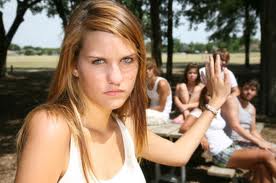 [Speaker Notes: Cilj: Odrediti pojam vršnjačkog pritiska i njegovu povezanost s pijenjem alkohola kod mladih

Što reći: 
Pitati što je vršnjački pritisak, a nakon toga reći definiciju
Vršnjački pritisak je pritisak koji mladi doživljavaju od strane prijatelja i vršnjačke skupine s ciljem da učine nešto što ne žele ili za što se još ne osjećaju spremnima. 

Možemo ih i pitati jesu li ga ikada doživjeli i kako su na njega reagirali (IZBORNO)]
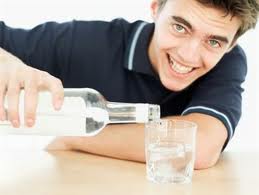 Razmislite...
Marko je u parku sa svojim prijateljima. Jedan od njih donio je bocu vodke. Marko se nikada do sada nije napio i nije baš siguran da to želi. Bilo bi najbolje da Marko:

izmisli neku ispriku i ode kući
popije gutljaj vodke, ali kaže da ne želi više od toga
kaže prijateljima da se ne želi napiti i da bi to isto bilo najbolje i za njih
kaže da ga od vodke boli glava i da preferira pivu
[Speaker Notes: IZBORNI SLAJD. Moguće uzeti i neki svoj primjer.

Cilj: Osvijestiti donošenje odluka u potencijalno rizičnim situacijama

Što reći: Pročitati na glas opis situacije (Marko je njihov vršnjak; 8. razred osnovne škole)
Pitati što bi po njihovom mišljenju bilo najbolje za Marka, a nakon toga pokazati odgovor po odgovor.
Kad pročitamo odgovore pitamo što je najbolje i postoji li još neka mogućnost koja bi bila bolja. 
Kratko raspraviti.]
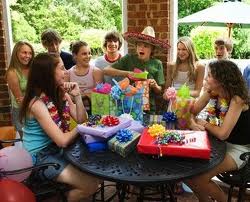 Razmislite...
Filip slavi rođendan, no roditelji su mu zabranili alkohol na tulumu. Bilo bi najbolje da Filip:

otkaže tulum
nabavi neke filmove ili igre za PlayStation i sl. tako da imaju više mogućnosti na izbor
pretoči alkohol u bočice od soka
pokuša natjerati roditelje da ukinu zabranu
[Speaker Notes: IZBORNI SLAJD

Cilj: Osvijestiti donošenje odluka u potencijalno rizičnim situacijama

Što reći: Pročitati na glas opis situacije (Filip je njihov vršnjak; 8. razred osnovne škole)
Pitati što bi po njihovom mišljenju bilo najbolje za Filipa, a nakon toga pokazati odgovor po odgovor.
Kad pročitamo odgovore pitamo što je najbolje i postoji li još neka mogućnost koja bi bila bolja. 
Kratko raspraviti.]
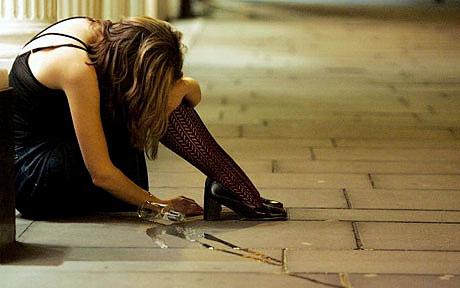 Ako primijetiš...
Pomozi prijatelju/ici u nevolji! 
Ne ostavljaj ga/nju samog/u!
Ne dozvoli da ide sam/sama kući!
Pozovi pomoć!
[Speaker Notes: Cilj: Dati upute u slučaju (prekomjerne) konzumacije alkohola

Što reći:
Na početku je bitno napomenuti da je konzumacija alkohola namijenjena odraslim osobama, te da maloljetne osobe konzumacija alkohola UOPĆE NIJE DOZVOLJENA!

Ako primijete da je prijatelj/prijateljica konzumirao/la alkohol važno postupiti odgovorno kako bi smanjili negativne posljedice:
Neka ih ne ostavljaju same ili da se sami vraćaju kući – alkohol povećava rizik od nesreća, ozljeda i rizičnih ponašanja. Neka obavezno sa sobom imaju napunjen mobitel kako bi u bilo kojem trenutku mogli nazvati roditelje ili drugu blisku odraslu osobu ukoliko im zatreba pomoć
Za povratak kući važno je osigurati pratnju osobe koja nije pila. Ako imaju prijevoz, neka to bude roditelj, stariji prijatelj ili neka druga poznata osoba za koju su sigurni da nije pila.
Ako je prijatelj u nevolji, pozovi pomoć roditelja ili neke druge odgovorne starije osobe. Ako je potrebno, pozovi hitnu pomoć! Ostani s prijateljem dok pomoć ne dođe i budi iskren prema osobi koja mu pomaže!]
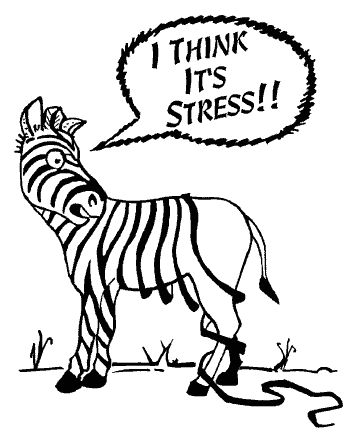 Koji su znakovi stresa?
nesanica
teškoće u koncentraciji
razdražljivost
znojenje
smetnje apetita
glavobolje
[Speaker Notes: IZBORNI SLAJD.

Cilj: Osvijestiti znakove stresa i povezati ih s pijenjem alkohola (pijenje alkohola kao način nošenja sa stresom, tjeskobom, depresivnošću...)

Što reći: 
Ukoliko procijenite da ne znaju što je stres ukratko objasniti što je stres.
Nakon što daju svoje odgovore na pitanje što je stres objasniti znakove stresa:
nesanica
teškoće u koncentraciji
promjenjivo ili razdražljivo raspoloženje
uznemireno ponašanje npr. griženje noktiju, koračanje gore-dolje
pojačano znojenje
gubitak apetita ili prejedanje
glavobolje]
Način za suočavanje sa stresom bez alkohola:

Aktivnosti koje pomažu da se osjećamo dobro i zaboravimo probleme


Koje su to aktivnosti?
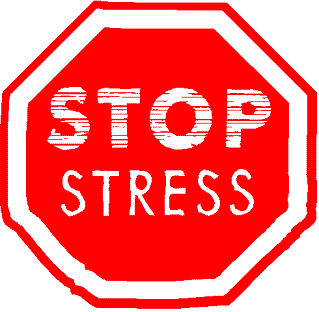 [Speaker Notes: IZBORNI SLAJD.


Cilj: Naglasiti važnost aktivnosti smanjenja stresa bez alkohola

Što reći: 
Postoji mnogo načina za suočavanje sa stresom koji ne uključuju pijenje alkohola. 
Mnoge druge aktivnosti nam mogu pomoći da se osjećamo dobro i da zaboravimo na svoje probleme.
Koje su to aktivnosti? (postaviti im to pitanje i pokrenuti kratku raspravu o tome što oni osobno čine da umanje stres).
Na slijedećim slajdovima detaljnije se raspravlja o mogućim odgovorima.]
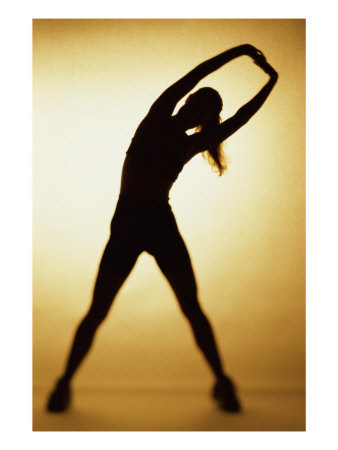 Tjelovježba
endorfini - “hormoni sreće”


opušteniji, lakše spavamo 


ne mora ništa koštati
[Speaker Notes: IZBORNI SLAJD

Cilj: prikazati aktivnost koja može pomoći u smanjenju stresa

Što reći: 
odličan način za oslobađanje od stresa 
vježbanjem se izlučuju endorfini - “hormoni sreće” od kojih se dobro osjećamo
nakon vježbanja smo opušteniji i lakše spavamo 
vježbanje ne mora ništa koštati]
Računalne igre, igraće konzole, društvene mreže...
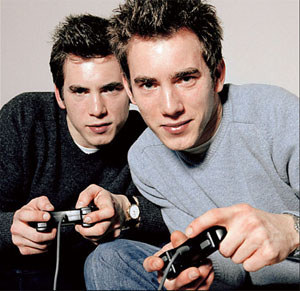 Skretanje misli s 
     problema

Kratkotrajno
U društvu prijatelja
[Speaker Notes: IZBORNI SLAJD

Cilj: prikazati aktivnost koja može pomoći u smanjenju stresa

Što reći: kratkotrajnije igranje neke računalne igre može nam pomoći u skretanju misli sa problema. 
Naglasiti da to stvarno treba biti kratkotrajno i odgovorno jer inače može sa sobom nositi negativne/štetne posljedice. Isto tako spomenuti društveni aspekt (igranje u društvu prijatelja), jer tako ima i dodatnu korist (druženje).]
Druženje s prijateljima
Šetnja

Šoping
 
Kino
...
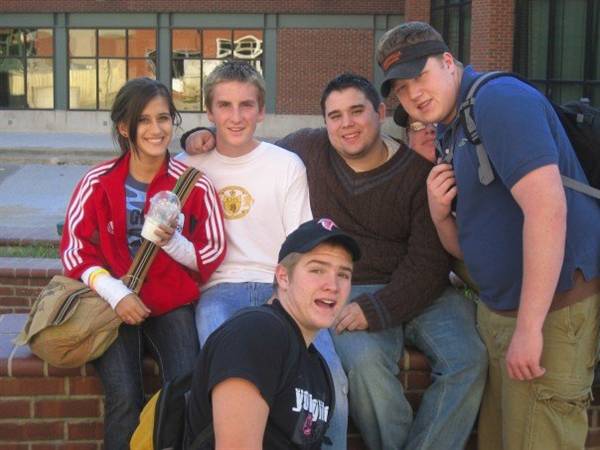 [Speaker Notes: IZBORNI SLAJD

Cilj: prikazati aktivnost koja može pomoći u smanjenju stresa

Što reći: odlazak u šetnju, šoping ili u kino s jednim ili više prijatelja dobri su načini za opuštanje i dijeljenje
problema]
Vođenje dnevnika
Zapiši što te muči!
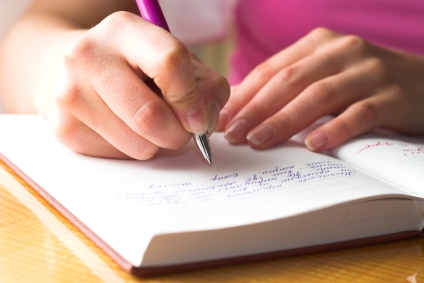 [Speaker Notes: IZBORNI SLAJD

Cilj: prikazati aktivnost koja može pomoći u smanjenju stresa

Što reći: zapisivanje onoga što nas muči može nam pomoći u „skidanju tereta s leđa“.
Naglasiti da ne mora biti neki dugi dnevnik nego da mogu biti i bilješke za koje im treba par min dnevno i da ga ne moraju voditi stalno već kad imaju potrebu “rasteretiti se”.]
Smijati se
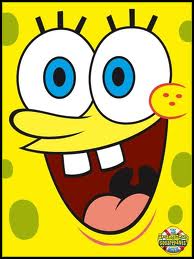 Smijanje umanjuje stres 

Radite ono što vas veseli!
[Speaker Notes: IZBORNI SLAJD

Cilj: prikazati aktivnost koja može pomoći u smanjenju stresa

Što reći: 
znanstveno je dokazano da smijanje umanjuje stres 

druženje s prijateljima

gledanje omiljene komedije

gledanje smiješnih klipova na internetu]
Pričati s nekim
Podijeljeni problem = prepolovljeni problem

O svojim osjećajima 
    treba pričati!
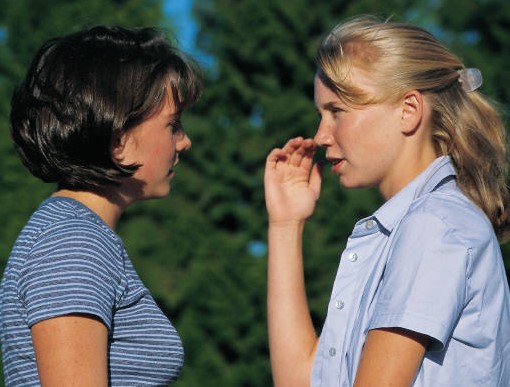 [Speaker Notes: IZBORNI SLAJD

Cilj: prikazati aktivnost koja može pomoći u smanjenju stresa

Što reći: 
podijeljeni problem = prepolovljeni problem
o svojim osjećajima je potrebno pričati s prijateljima, roditeljima,  profesorima ili nekom stručnom osobom]
Jesti zdraviju hranu
pomoć tijelu da se riješi stresa

jačanje imuniteta
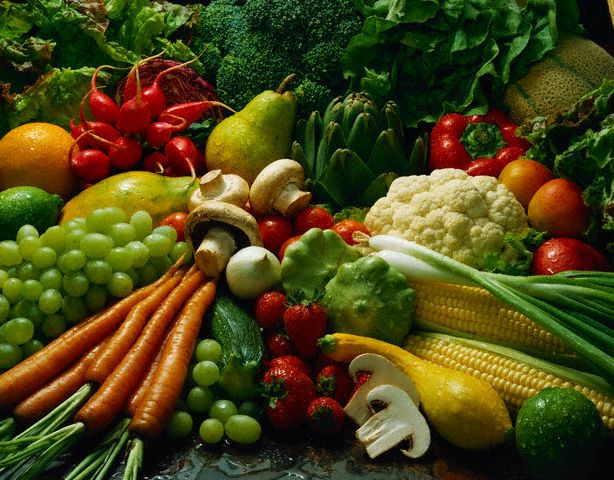 [Speaker Notes: Cilj: prikazati aktivnost koja može pomoći u smanjenju stresa

Što reći: 
voće i povrće imaju svoju ulogu u pomaganju tijelu da se riješi stresa
hranjive tvari iz voća i povrća jačaju imunitet

IZBORNI SLAJD]
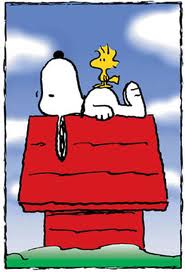 Dovoljno spavati
Manje sna = veći problemi

San obnavlja tijelo i smiruje um
[Speaker Notes: IZBORNI SLAJD

Cilj: prikazati aktivnost koja može pomoći u smanjenju stresa

Što reći: 
gubitak sna može uzrokovati da se naši problemi čine gorima nego što zaista jesu
redoviti san pomaže da nam se tijelo obnovi, a um smiri]
HVALA NA PAŽNJI!

PITANJA?